Муниципальное автономное дошкольное образовательное учреждение детский сад № 482
Методическое объединение
«Развитие навыков взаимодействия дошкольника в совместной со сверстниками    деятельности»
Муниципальное автономное дошкольное образовательное учреждение детский сад № 482
семинар-практикум
«Теоретические основы развития коммуникативных, партнерских отношений у дошкольников. Волновые технологии воспитания. Цветок дружбы. Цветок отношений»
План работы
Цель работы
Создание условий для повышения уровня теоретической и методической компетентности воспитателей по проблеме формирования у детей дошкольного возраста эффективных навыков взаимодействия.
Ожидаемые результаты
Повышение педагогической компетенции педагогов по проблеме формирования у обучающихся положительных, доброжелательных навыков общения и взаимодействия со взрослыми и сверстниками;
Знакомство с новыми современными технологиями с целью дальнейшего внедрения данных технологий в свою педагогическую практику;
Активизация деятельности педагогов через участие в конференциях, семинарах-практикумах, трансляцию опыта своей работы.
без живого человеческого общения жизнь ребенка теряет свою яркость, блекнет насыщенность его эмоциональных ощущений
«Наше сердце соткано из человеческих отношений»
С.Л. Рубинштейн
Второй год жизни
Стремление привлечь к себе внимание.
2. Чувствительность к партнеру, то понимание –насколько я важен для него.
Заголовок
1.  Объектные действия (толкает, кусает)
2. Действия, похожие на общение взрослых (мимика, взгляды, жесты)
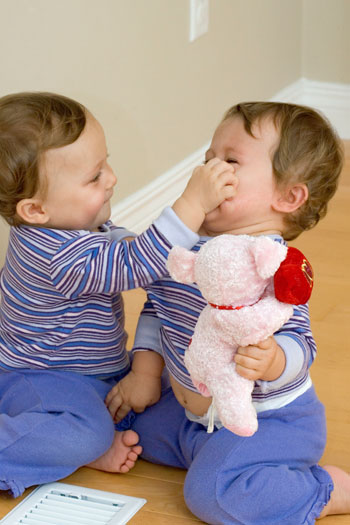 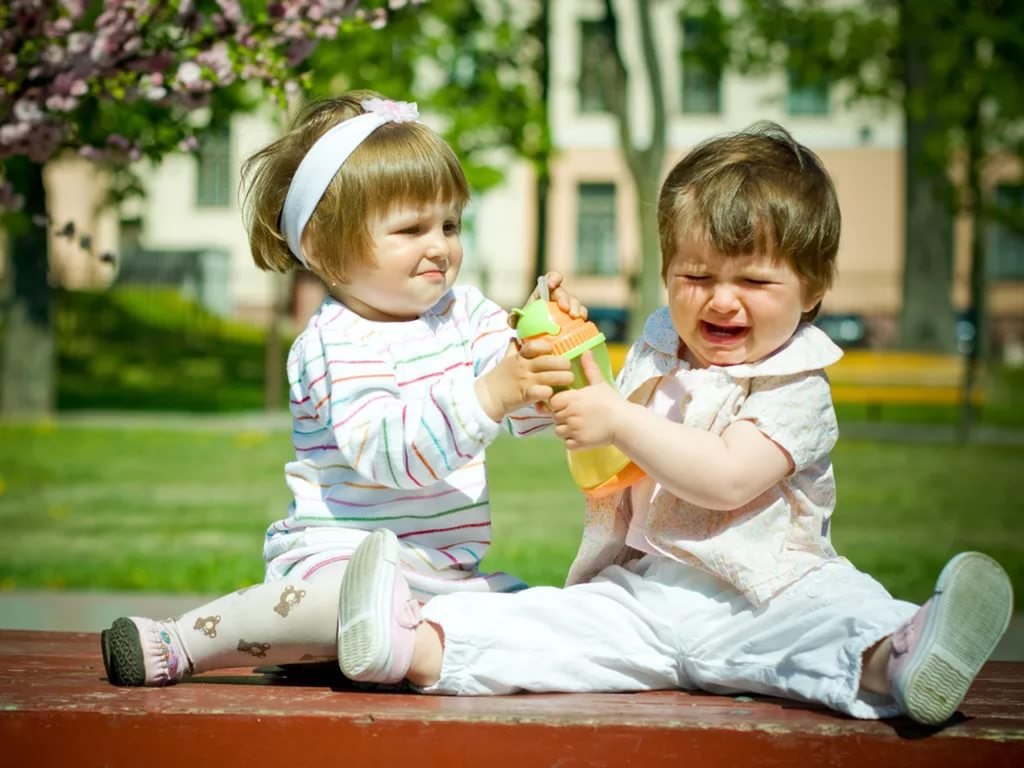 Заголовок
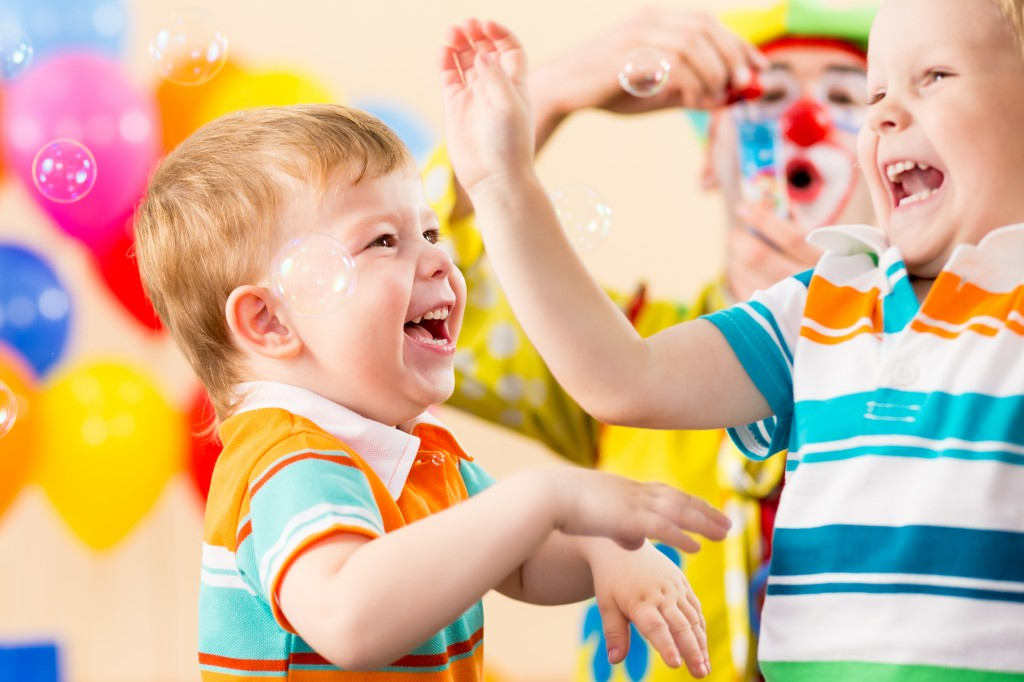 4-6 лет
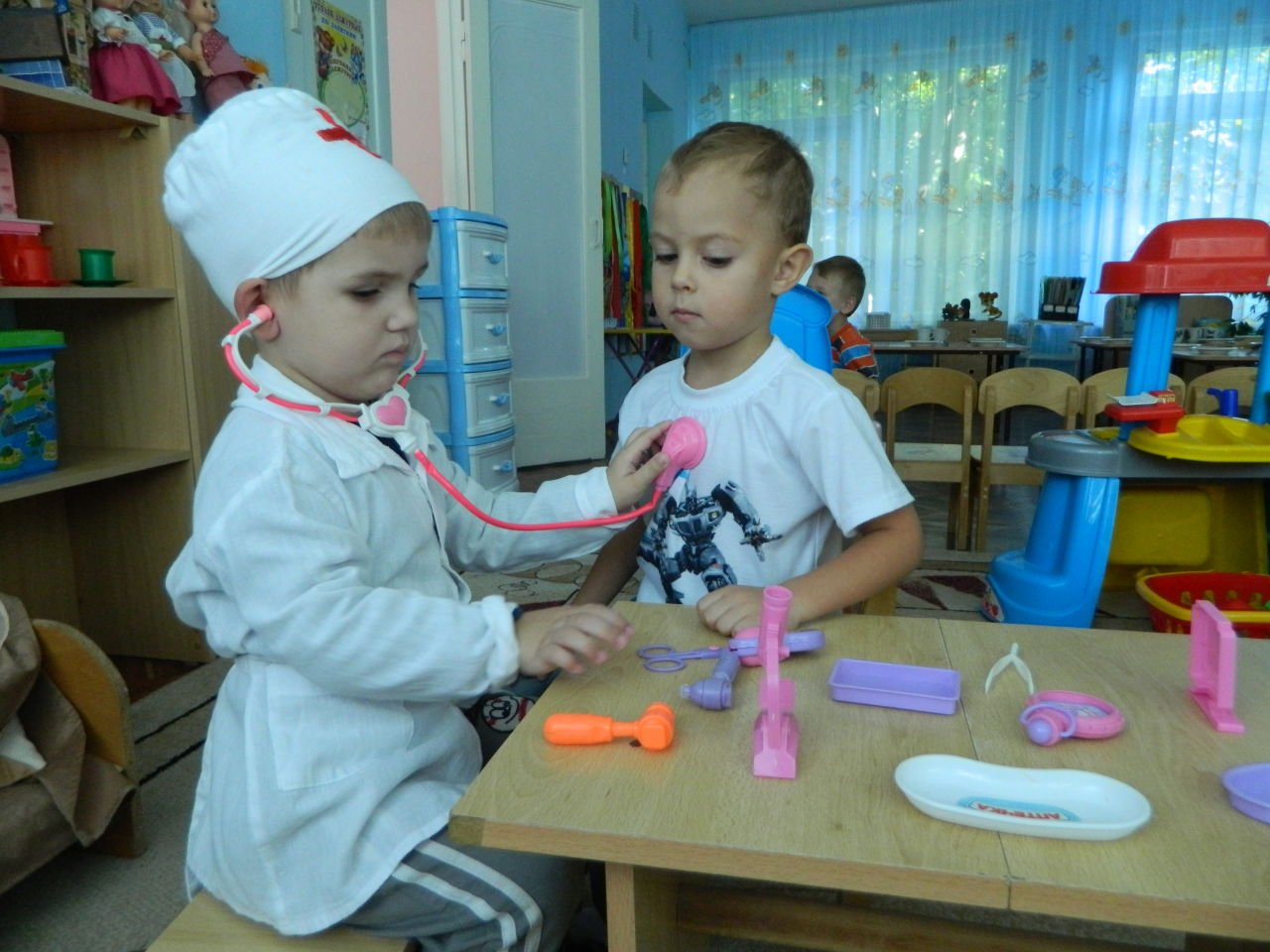 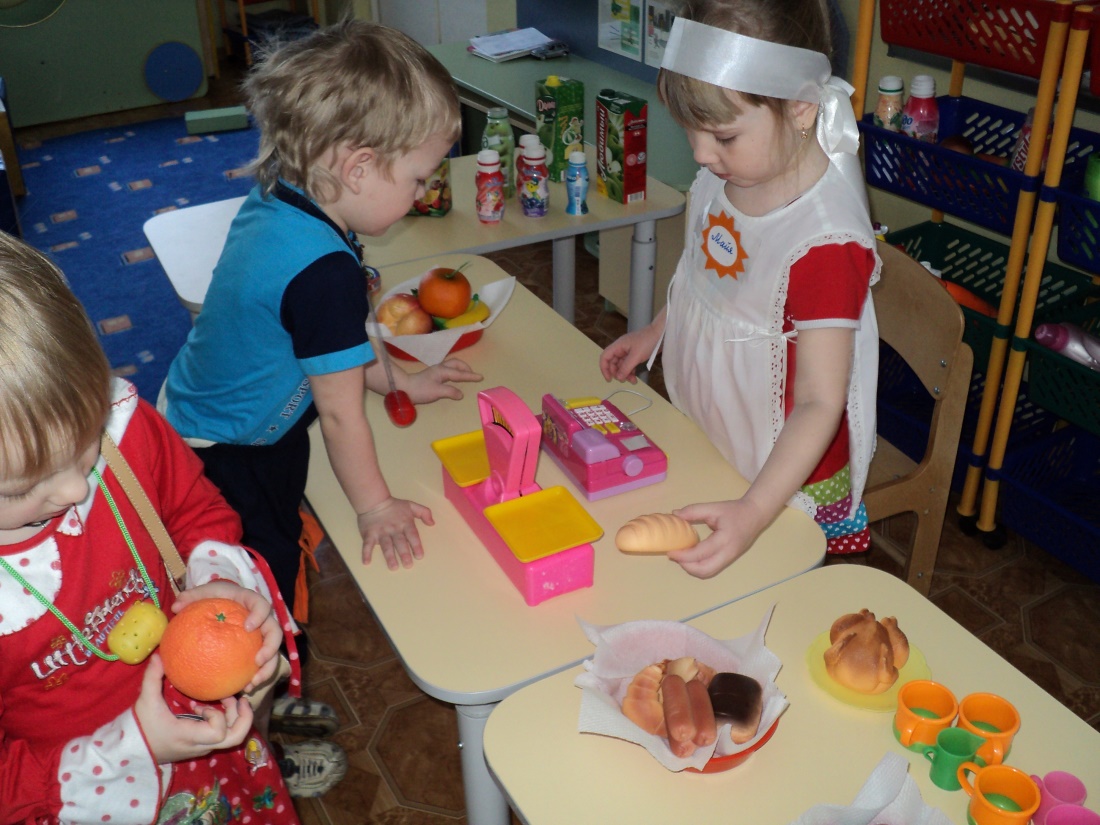 6-7 лет
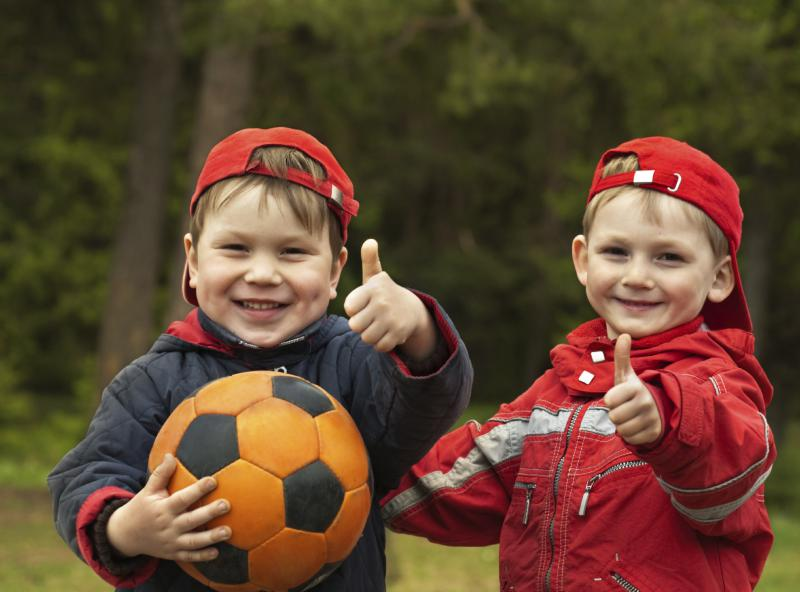 Агрессивное поведение
Демонстративно-импульсивный 
Инструментально-нормативный 
Целенаправленно-враждебный
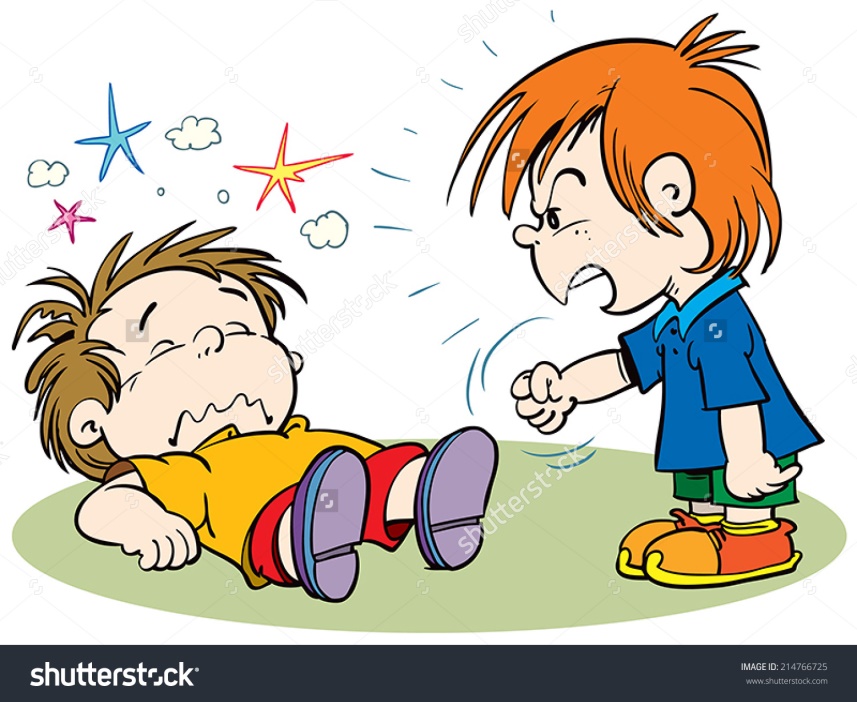 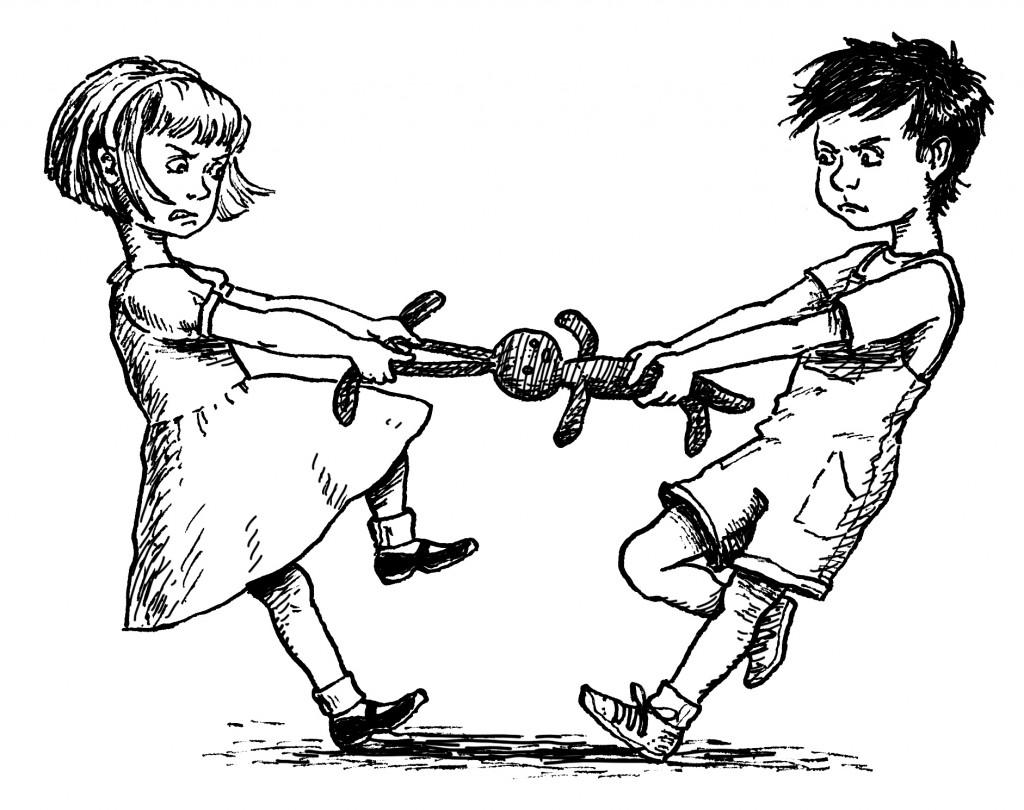 Шкала самооценки
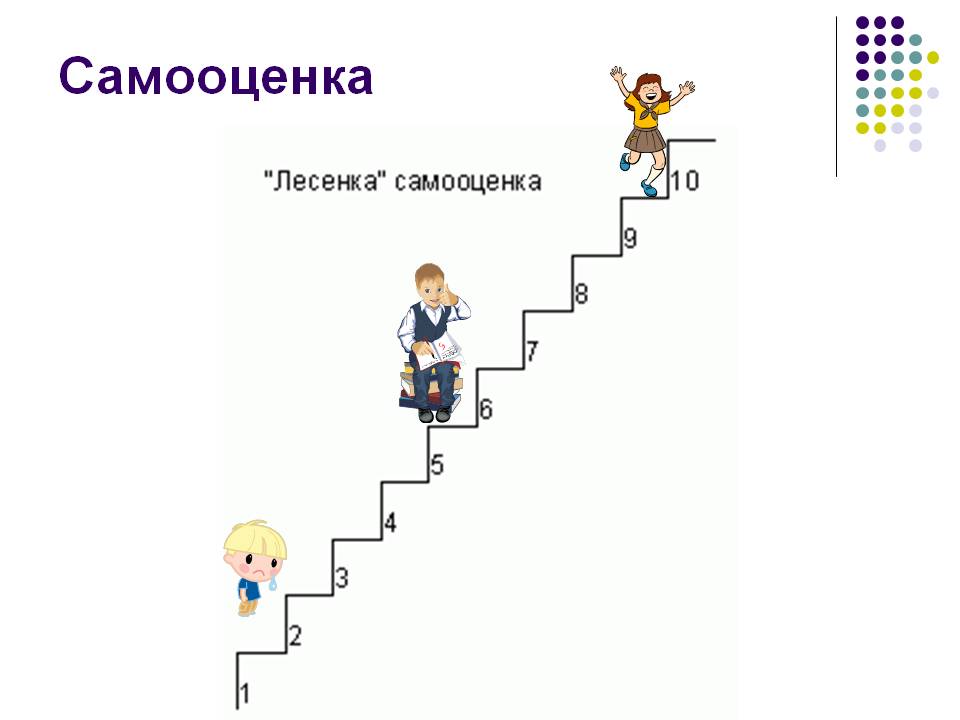 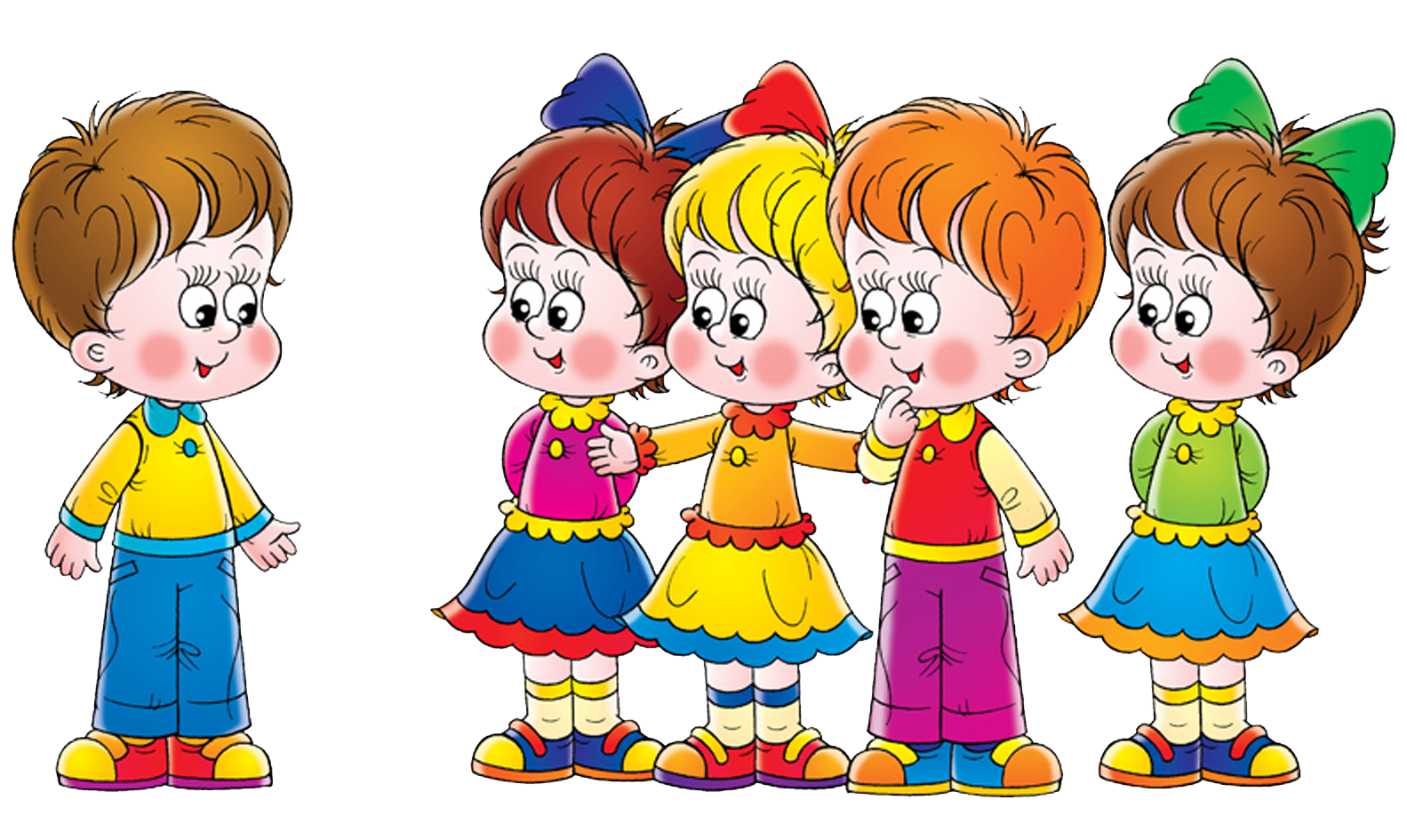 Боязливость и замкнутость
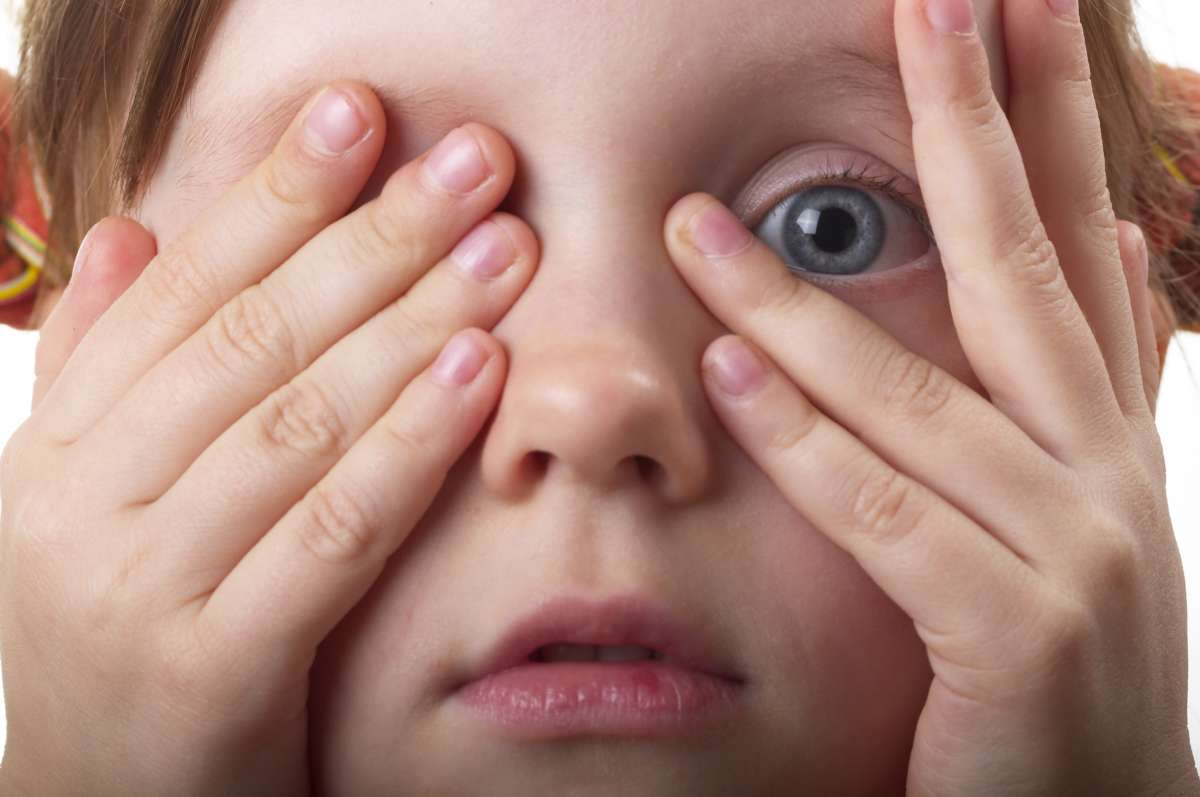 Целевые ориентиры
Отсутствие оценки и соревнования 
Минимизация речевых обращений
Невербальные средства общения 
Отказ от реальных предметов
Этапы коррекционной программы
1. Переход к новому способу общения 
2. Внимание к другому
3. Согласованность действий
4. Общие переживания, эмоции. 
5. Взаимопомощь в игре, в течение дня
6. Пожелание хороших слов в адрес сверстника.
7. Сделал сам- помоги другому.
Игры для сплочения коллектива детей
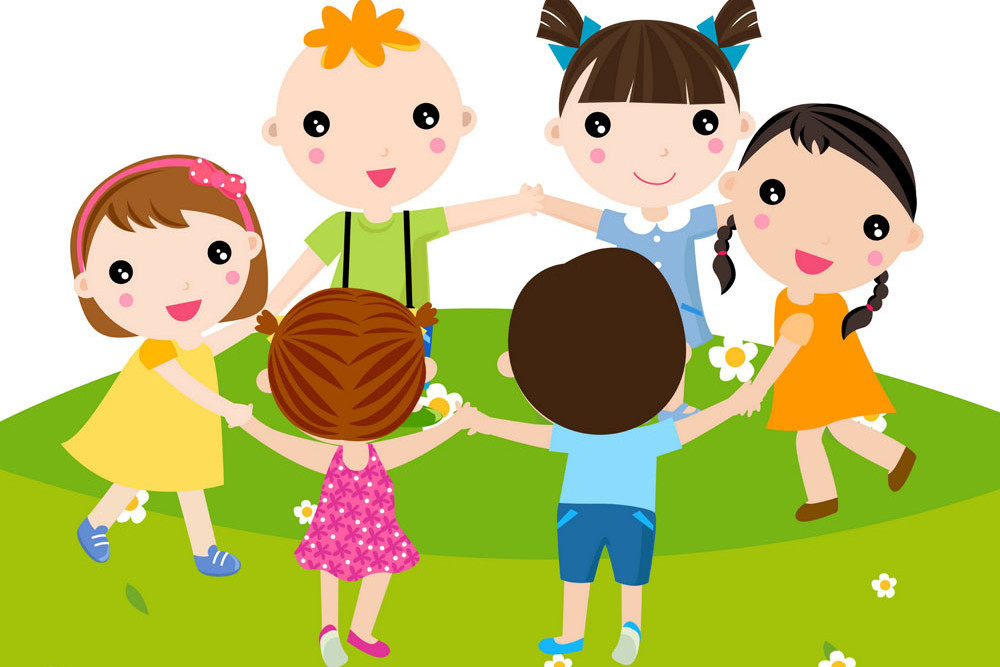 Волновые технологии воспитания
Система опорных образов Нормы